Необычные способы          
       умножения
Работу выполнил 
ученик 3 А класс 
Магомедов Магомед
Учитель Аюбова А.О.
Цель работы:
    Показать  необычные способы умножения.
      
Задачи: 
 
Найти необычные способы  умножения.
Научиться их применять.
Выбрать для себя самые интересные или более легкие и использовать их при счете.
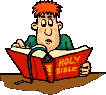 Умножение на пальцах.
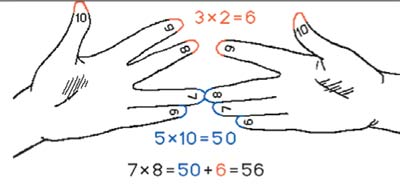 Умножение  на   9
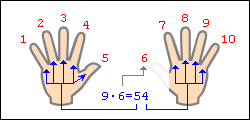 Итальянский математик
Лука Пачиоли родился 
в 1445 году.
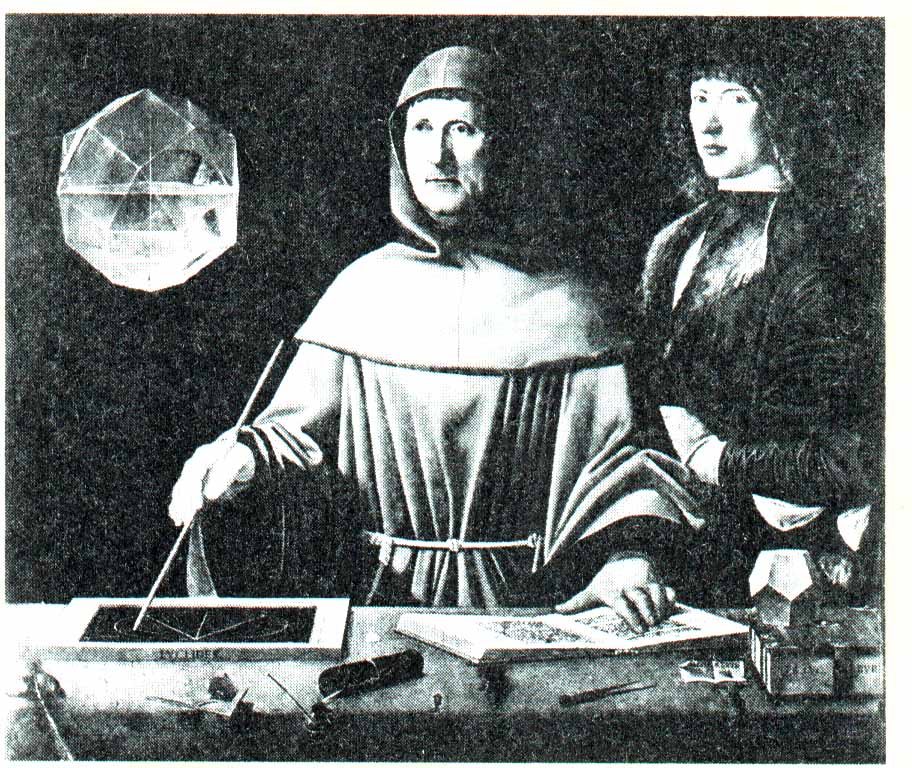 Умножение способом
"Маленький замок"
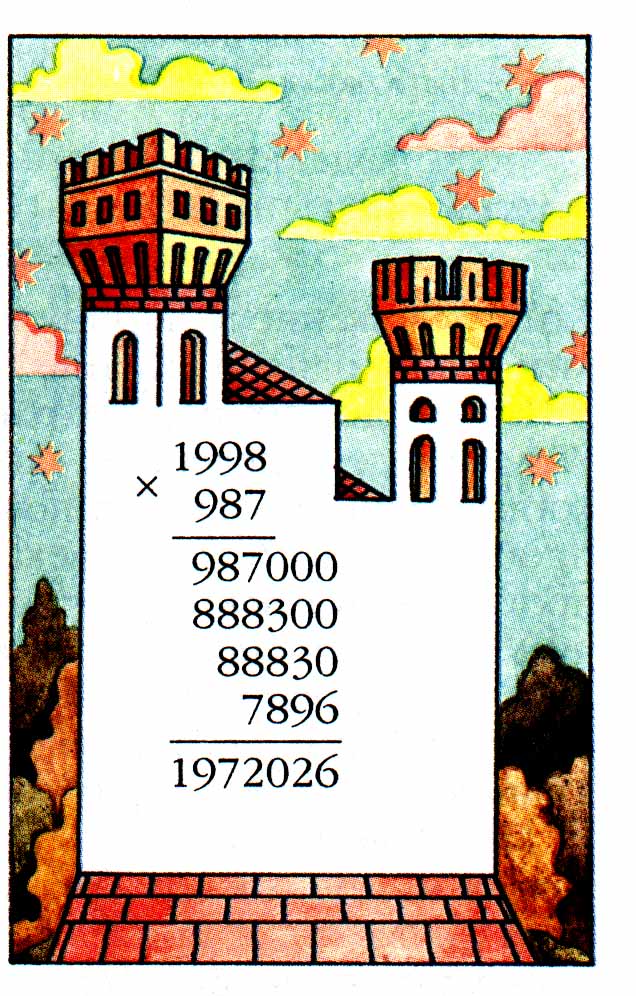 Умножение методом«Ревность»
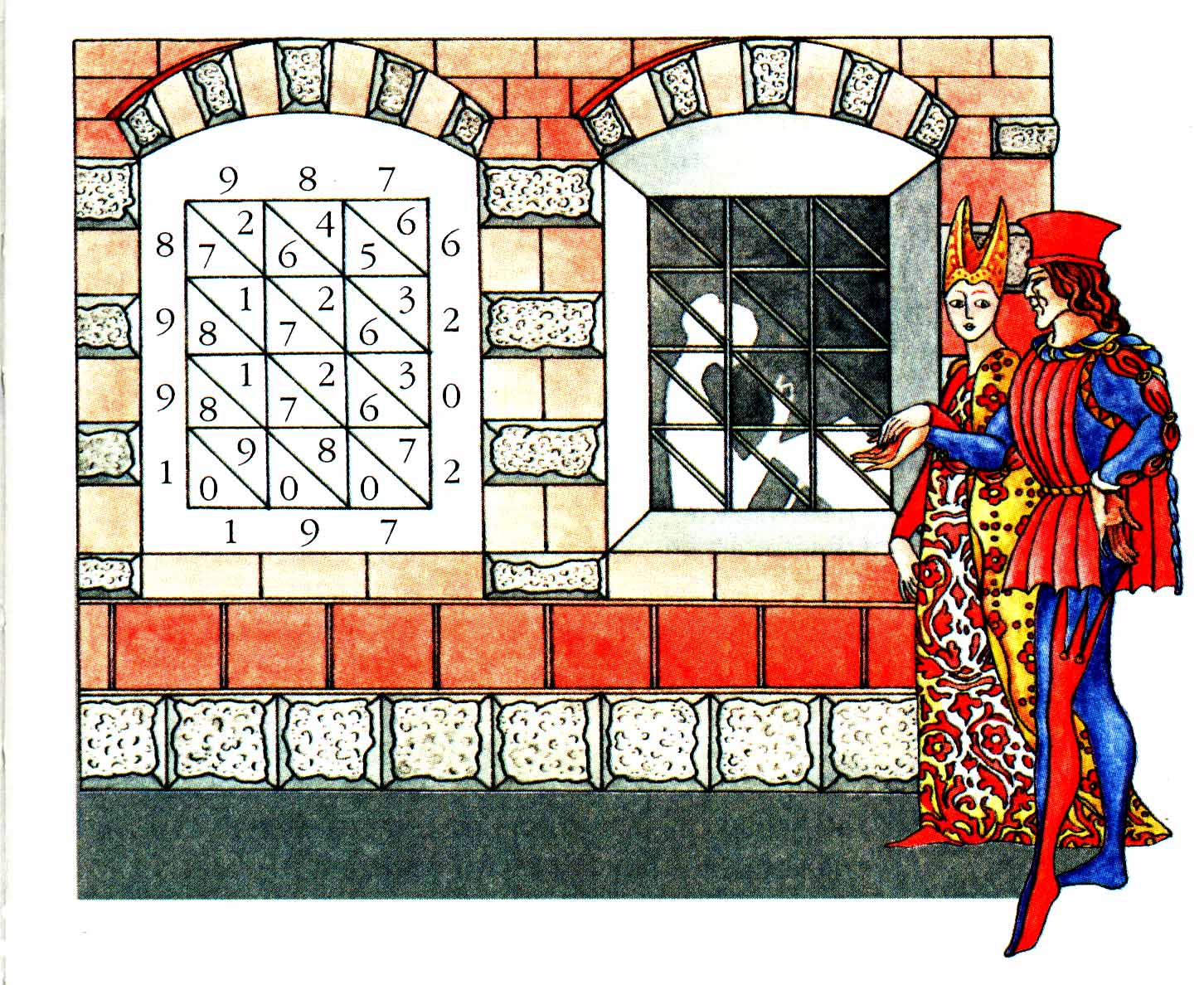 Умножение методом решетки.
4
7
3
2
1
8
4
6
9
2
3
6
6
3
7
10
0
6
3
347•29=10063
Русский крестьянский способ
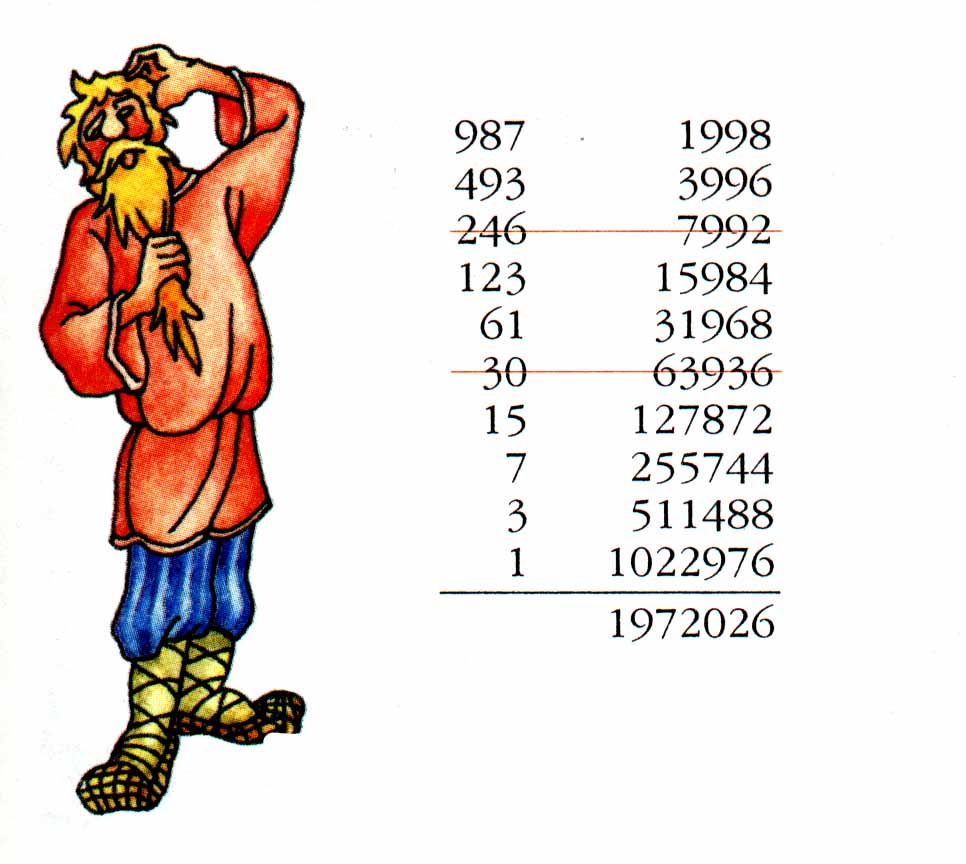 37•32
37……….32
74……….16
148……….8
296……….4
592……….2
1184………1

37•32=1184
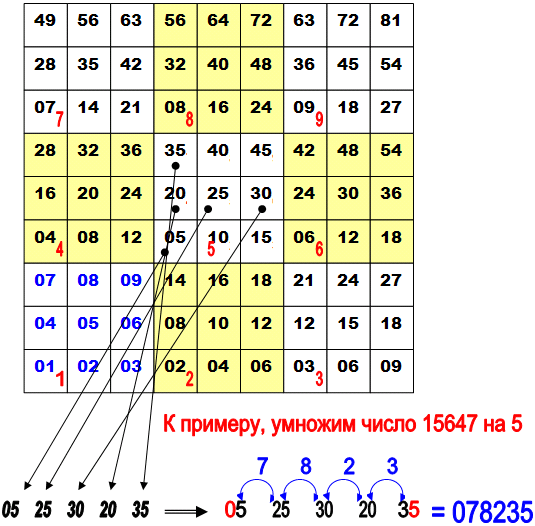